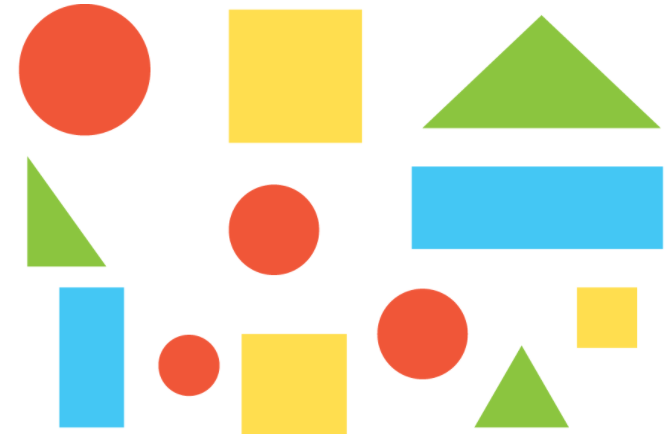 Bài 1.
?
4
?
3
?
3
?
2
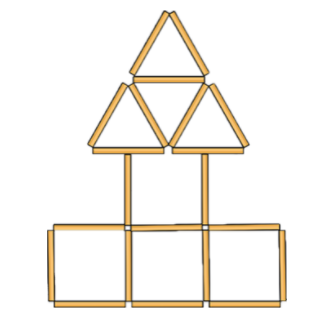 Bài 2.
?
5
?
4
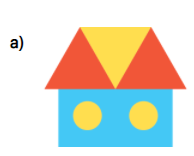 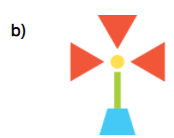 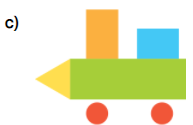